Figure 1 The average number of pups produced per year per individual in Ranch groups in which information on group ...
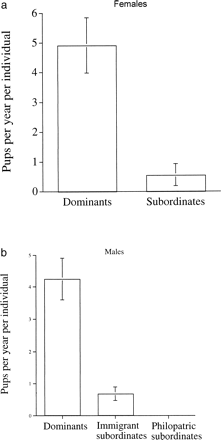 Behav Ecol, Volume 14, Issue 4, July 2003, Pages 472–480, https://doi.org/10.1093/beheco/arg040
The content of this slide may be subject to copyright: please see the slide notes for details.
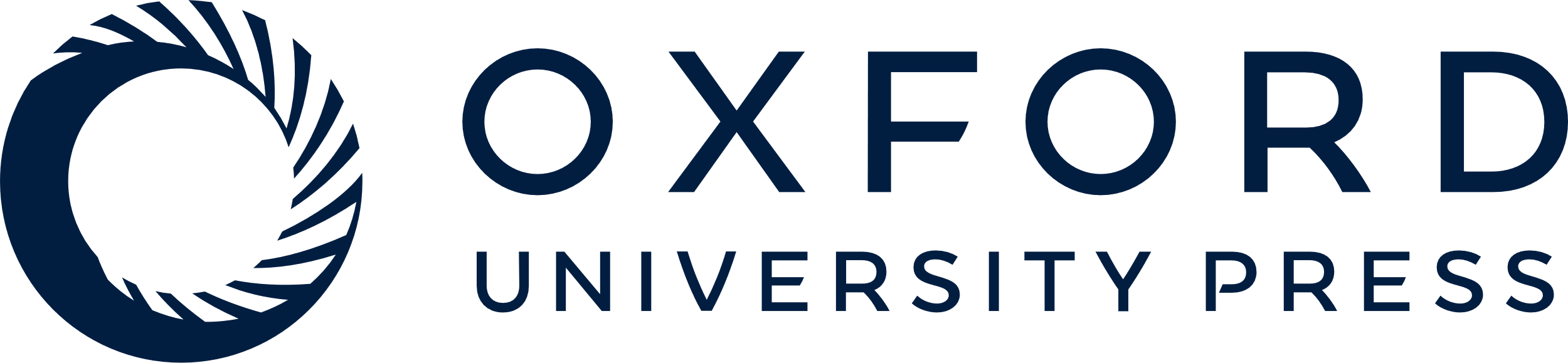 [Speaker Notes: Figure 1 The average number of pups produced per year per individual in Ranch groups in which information on group membership during breeding events was available, comparing dominant and subordinate females (a, n = 9 groups) and dominant, subordinate immigrant, and subordinate philopatric males (b, n = 7 groups)


Unless provided in the caption above, the following copyright applies to the content of this slide: International Society for Behavioral Ecology]
Figure 2 Reproductive skew between different categories of males and females: dominant, immigrant subordinate, and ...
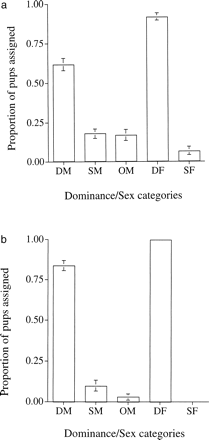 Behav Ecol, Volume 14, Issue 4, July 2003, Pages 472–480, https://doi.org/10.1093/beheco/arg040
The content of this slide may be subject to copyright: please see the slide notes for details.
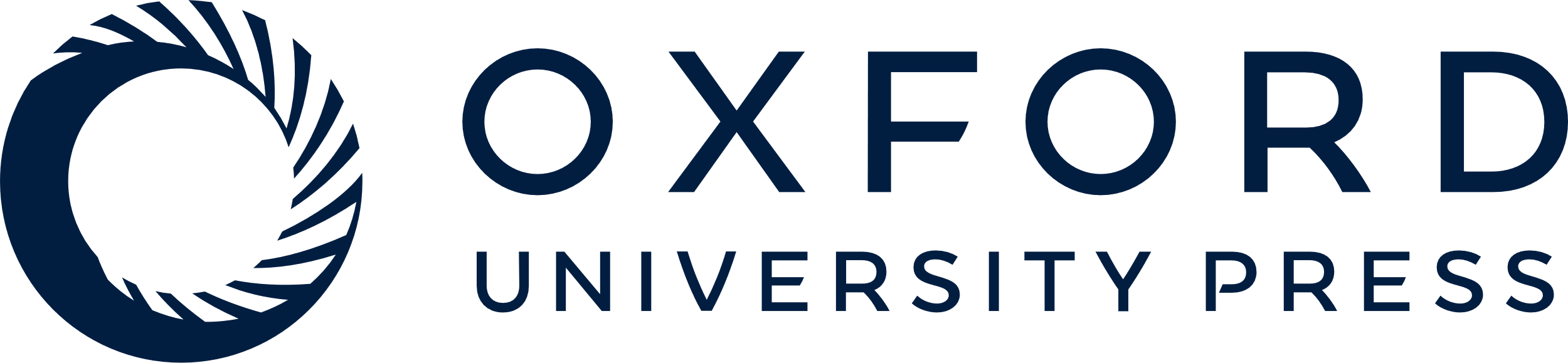 [Speaker Notes: Figure 2 Reproductive skew between different categories of males and females: dominant, immigrant subordinate, and males from outside the group. Mean (± SE) percentages of the total number of pups for which parentage was assigned or for which all adult males in a group were excluded (i.e., had a LOD score of 0), and therefore, paternity was attributed to a male from outside the group. (a) Data from the Ranch site (n = 10 groups). (b) Data from the Park site (n = 6 groups). DM indicates dominant male; SM, subordinate male; OM, outside male; DF, dominant female; and SF, subordinate female


Unless provided in the caption above, the following copyright applies to the content of this slide: International Society for Behavioral Ecology]
Figure 3 The proportion of the dominant and subordinate females' pups that were fathered by dominant (dotted), ...
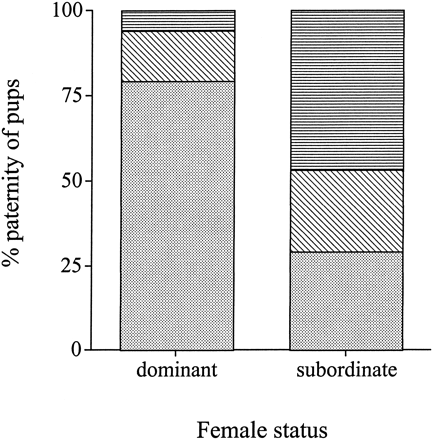 Behav Ecol, Volume 14, Issue 4, July 2003, Pages 472–480, https://doi.org/10.1093/beheco/arg040
The content of this slide may be subject to copyright: please see the slide notes for details.
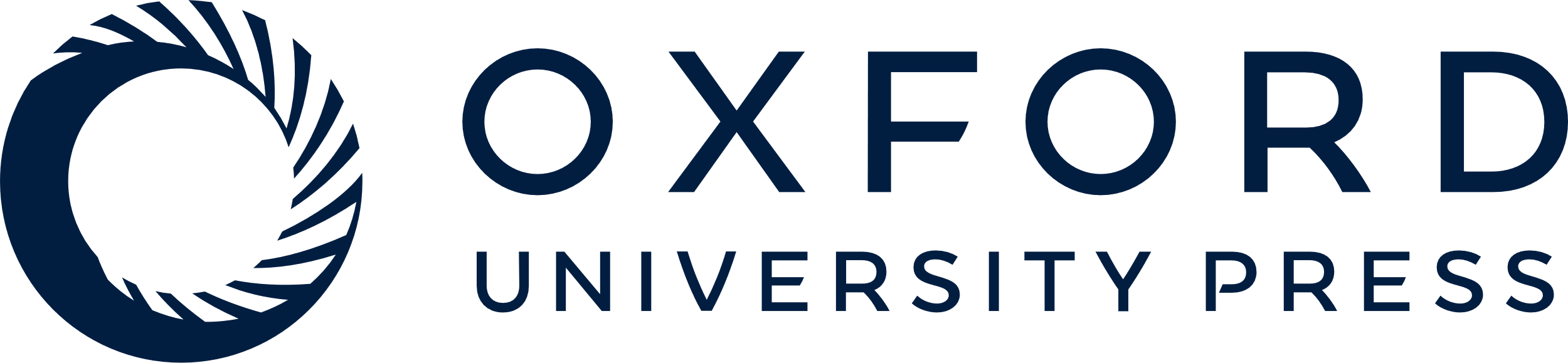 [Speaker Notes: Figure 3 The proportion of the dominant and subordinate females' pups that were fathered by dominant (dotted), subordinate (immigrant) (diagonal stripes) and outside (horizontal stripes) males (n = 115 for dominant females and n = 17 for subordinate females)


Unless provided in the caption above, the following copyright applies to the content of this slide: International Society for Behavioral Ecology]
Figure 4 Diagram of an average meerkat group at the Ranch showing the different categories of status, sex, and ...
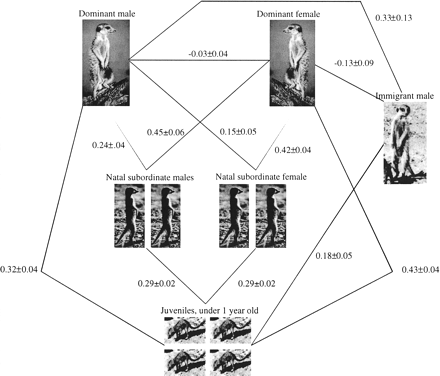 Behav Ecol, Volume 14, Issue 4, July 2003, Pages 472–480, https://doi.org/10.1093/beheco/arg040
The content of this slide may be subject to copyright: please see the slide notes for details.
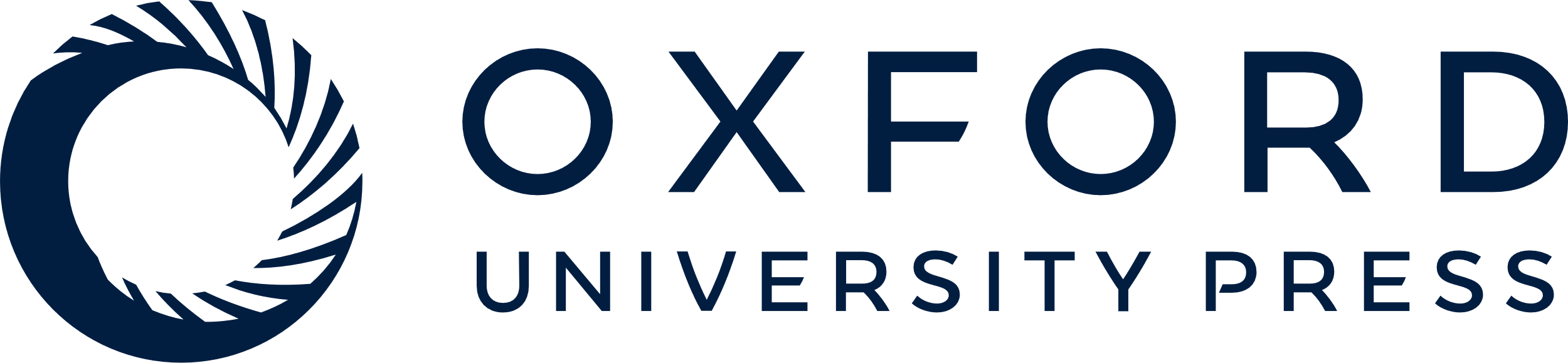 [Speaker Notes: Figure 4 Diagram of an average meerkat group at the Ranch showing the different categories of status, sex, and dispersal and relatedness between different categories


Unless provided in the caption above, the following copyright applies to the content of this slide: International Society for Behavioral Ecology]
Figure 5 Mean (±SE) relatedness between breeding pairs compared with that between all opposite sex pairs of adults in ...
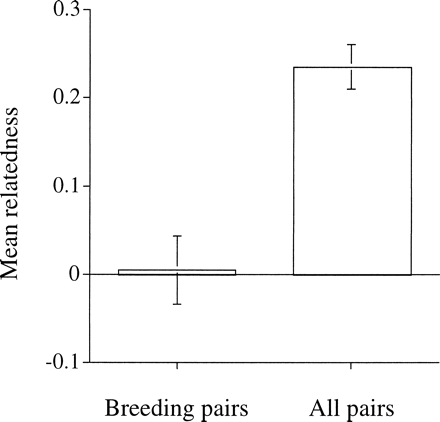 Behav Ecol, Volume 14, Issue 4, July 2003, Pages 472–480, https://doi.org/10.1093/beheco/arg040
The content of this slide may be subject to copyright: please see the slide notes for details.
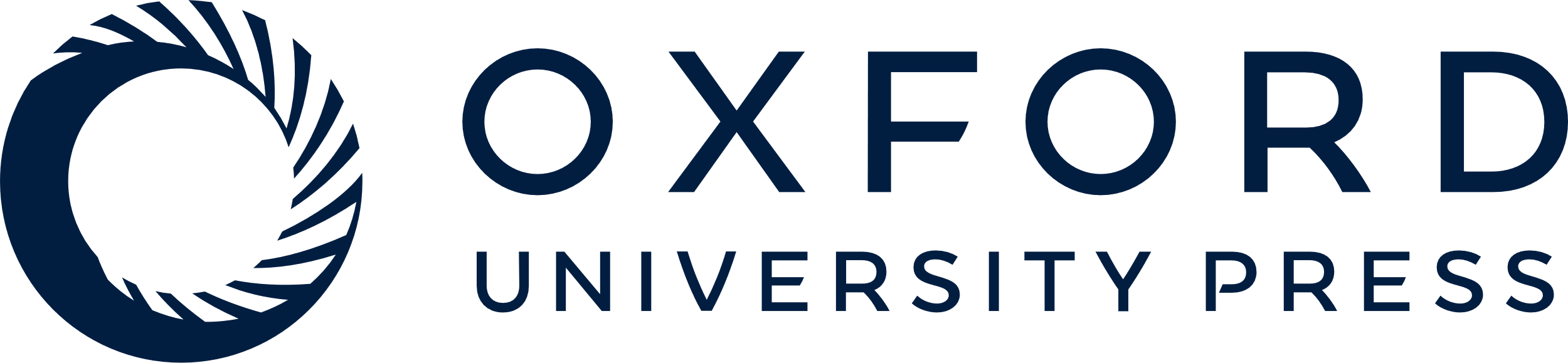 [Speaker Notes: Figure 5 Mean (±SE) relatedness between breeding pairs compared with that between all opposite sex pairs of adults in all groups (n = 16 groups)


Unless provided in the caption above, the following copyright applies to the content of this slide: International Society for Behavioral Ecology]
Figure 6 Mean (±SE) of relatedness to the breeder of the opposite sex (sample consists of 96 adults at the Ranch ...
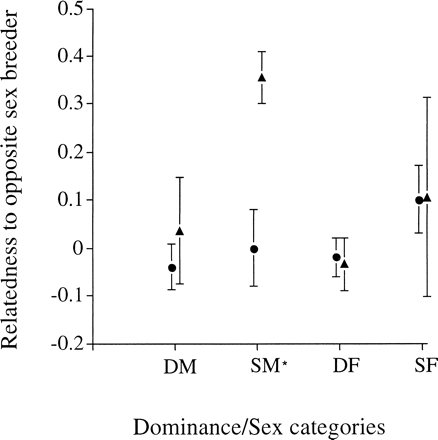 Behav Ecol, Volume 14, Issue 4, July 2003, Pages 472–480, https://doi.org/10.1093/beheco/arg040
The content of this slide may be subject to copyright: please see the slide notes for details.
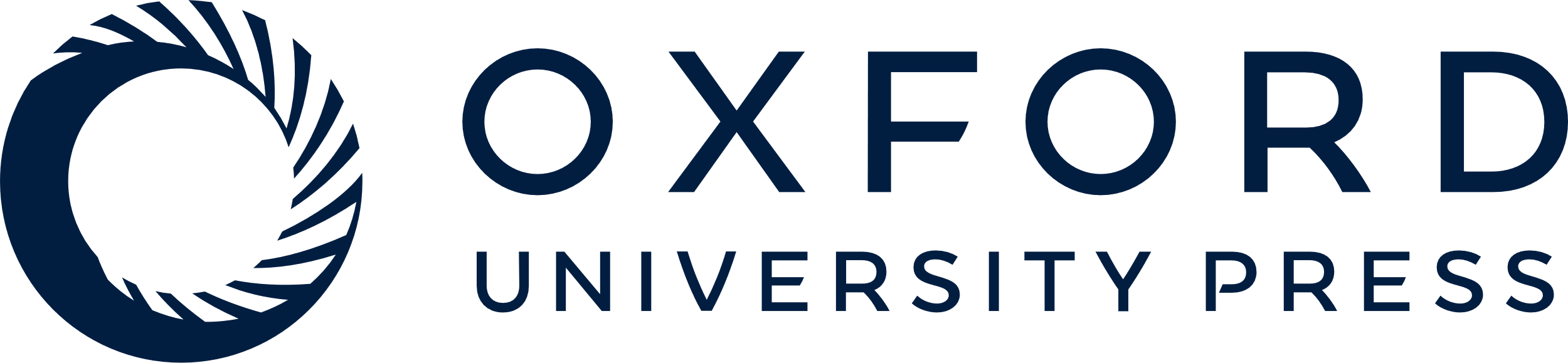 [Speaker Notes: Figure 6 Mean (±SE) of relatedness to the breeder of the opposite sex (sample consists of 96 adults at the Ranch measured at the time of conception of 46 litters). Circles indicate mean for breeders; triangles, mean for nonbreeders. *All sex/rank categories had a relatedness to the opposite sex breeder that was not significantly different from zero, apart from subordinate males (df = 24, p <.01)


Unless provided in the caption above, the following copyright applies to the content of this slide: International Society for Behavioral Ecology]